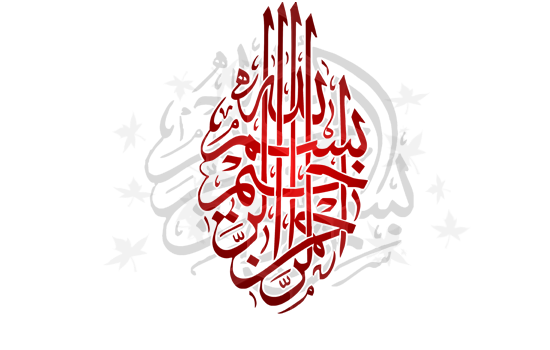 حكم من فعل شيئاً من المفسدات
من أتى بشيء من المُفْسِدات متعمِّدًا من غير رخصة شرعية، ترتب على فعله أربعة أمور:
الأول: فساد الصيام.
الثاني : وجوب الإمساك عن المفطِّرات في بقية يومه.
الثالث: وجوب التوبة إلى الله تعالى من هذا الذنب العظيم المعدود من كبائر الذنوب.
الرابع: وجوب قضاء هذا اليوم الذي أفسده.
حكم من فعل شيئاً من المفسدات
وإذا كان الفطر بالجماع، فيجب عليه - مع ما تقدم - الكفارة المغلّظة، وبيانها فيما ثبت من حديث أبي هريرة  أن رجلاً أتى رسولَ الله  فقال: يا رسول الله هلكتُ! قال: (ويحك)! قال: وقعت على أهلي في رمضان. قال: (أَعتِق رقبة). قال: ما أجدها. قال: (فصُم شهرين متتابعين). قال: لا أستطيع. قال: (فأطعم ستين مسكينًا). قال: ما أجد. فأُتي بعَرَقٍ فقال: (خذه فتصدق به). فقال: يا رسول الله، أَعَلَى غير أهلي، فوالذي نفسي بيده ما بين طِنْبَي المدينة أحوج مني. فضحك النبي  حتى بدت أنيابه، قال: (خذه) .
أمور لا تفسد الصوم
هناك أمور قد يفعلها الصائم، أو يحتاج إليها وهي غير مُفَطِّرَةٍ، ولا تؤثر في الصيام، فمن ذلك:
استعمال الإبر غير المغذية، مثل: الإبر العلاجية، والمضادات الحيوية، وإبر الأنسولين لمرضى السكر.
سحب الدم القليل للتحليل.
خروج الدم اليسير من أي جزء من أجزاء البدن.
استعمال الفُرشَاةِ ومعجونِ الأسنانِ، بشرط عدم تعمد بلع المعجون.
السواك، الرطب أو اليابس، وسواء استعمله قبل الزوال أو بعده.
أمور لا تفسد الصوم
استعمال بخاخ الرَّبُو.
استعمال الأكسجين أو البخار لِلْمَرْضَى.
القطرة في العين، أو الأُذُن.
استعمال الطِّيب والبُخور.
قَلْعُ الضِّرس أو حَفْرُه، مع التَّوَقِّي من بَلْعِ الدم أو الدواء.
من أفطر شاكاً في طلوع الفجر أو في غروب الشمس
المسألة الأولى: من أفطر وهو شاكٌّ في طلوع الفجر، ثم تبيَّن أنه قد طلع الفجر،
فصيامه صحيح؛ لأن الأصلَ بقاءُ الليل.
المسألة الثانية: من أكل أو شرب وهو شاكٌّ في غروب الشمس، ثم تبيَّن له أنها لم تغرب؛
وجب عليه القضاء؛ لأن الأصلَ بقاءُ النهار.